MOGUĆNOSTI POVEĆANJA PRENOSNOG KAPACITETA NADZEMNIH ELEKTROENERGETSKIH VODOVA U REALNIM METEOROLOŠKIM USLOVIMA
Dušan Vućić, spec.sci.el
Crnogorski operator tržišta električne energije
UVOD
Tehnička ograničenja prenosne moći nadzemnih vodova se odnose na:
 dozvoljeno zagrijavanje provodnika,
 dozvoljeni pad napona,
 granicu stabilnosti

Prenosni kapacitet kraćih DV je određen maksimalno dozvoljenom temperaturom zagrijavanja provodnika

Proizvođači Al/Fe užadi, većina pravila i preporuka definišu maksimalno dozvoljeno strujno opterećenje DV statički, na bazi dosta konzervativnih vremenskih uslova

Zavisno od meteoroloških uslova u određenim kratkim vremenskim intervalima, prenosni kapacitet DV može biti znatno veći od propisanog

Ovim se postiže maksimalno iskorišćenje nadzemnih vodova u realnom vremenu, siguran i ekonomičan prenos energije

Pomoću SCADA sistema moguće je integrisati online mjerenje temperature i strujnog opterećenja provodnika u realnom vremenu prema nekom matematičkom modelu
STRUJNO OPTEREĆENJE NADZEMNIH VODOVA
Dozvoljeno strujno opterećenje voda zavisi od:
 maksimalno dozvoljene temperature zagrijavanja,
 temperature ambijenta, 
 intenziteta Sunčevog zračenja,
 brzine i napadnog ugla vjetra,
 materijala i dimenzija provodnika,
 stanja površine provodnika

Maksimalno dozvoljena temperatura zavisi od:

 dozvoljenog gubitka mehaničke čvrstoće provodnika tokom eksploatacije,
 temperature kapanja neutralne masti za zaštitu čeličnog jezgra Al/Fe užeta od korozije,
 maksimalnog dozvoljeniog ugiba provodnika, kao jednog od najvažnijih faktora

    Pojedini 110, 220 i 400 kV vodovi su građeni za maksimalnu temperaturu zagrijavanja 60°C sa provjerom sigurnosnih visina za 80°C
Najčešće su vodovi kompletno izgrađeni za maksimalnu temperaturu od 80°C

Jednačina toplotne ravnoteže u stacionarnom stanju:

PJ+PS=Pkon+Pzr

gdje je: PJ - snaga Jouel-ovih gubitaka [W/m],
PS - snaga zagrijavanja usljed sunčevog zračenja [W/m],
Pkon - snaga odvođenja toplote konvekcijom [W/m],
Pzr - snaga odvođenja toplote zračenjem [W/m].

ZAGRIJAVANJE PROVODNIKA

Do zagrijavanja provodnika dovode Džulovi gubici i Sunčevo zračenje

Proračun se pojednostavljuje tako što se Al/Fe provodnik smatra za izotermičko tijelo pri čemu je temperatura Al sloja i Fe jezgra ista

Snaga Džulovih gubitaka

PJ=kd·R_·I2

gdje su: R_ - električna otpornost pri jednosmjernoj struji (daje se u priručnicima i katalozima) [/m], 
kd - koeficijent dopunskih gubitaka usljed površinskog efekta, i efekta blizine
Električna otpornost provodnika se povećava u odnosu na otpornost za jednosmjernu struju zbog pojave površinskog (skin) efekta kp i efekta blizine kb

kd=kp·kb=kp+kb-1

Uvećanje otpornosti usljed magnetnih gubitaka u čeličnom jezgru se zanemaruje jer se gotovo sva struja uspostavlja u Al dijelu provodnika

Treba uzeti u obzir linearnu zavisnost između električne otpornosti i temperature:

R=R20·(1+α(θ-20))
Snaga zagrijavanja usljed Sunčevog zračenja:

PS =αS·IS·dp 

gdje je: αS - koeficijent apsorpcije provodnika, (0,55÷0,95), najmanja je kod novih provodnika a povećava se starenjem provodnika,   
IS - površinska gustina snage ozračenja usljed sunčevog zračenja, [W/m2]
dp - prečnik provodnika [m],
S - spoljna površina provodnika [m2]

ODVOĐENJE TOPLOTE 

Odvođenje toplote se vrši zračenjem i konvekcijom

                                                      Pzr=kzr··dp·(θ-θa)                kzr=σc·ε·((273+θ)4-(273+θa)4)/(θ-θa)



gdje je: kzr - koeficijent odvođenja toplote zračenjem [W/m2∙K],
θ - temperatura spoljnje površine provodnika [°C],
θa - temperatura ambijenta u [°C], 
gdje je: σc - Stefan-Boltzmanova konstanta (σc =5,674∙10-8 W/m2∙K4) ,
ε - koeficijent emisije toplotnog zračenja - zavisi od stanja površine provodnika (za nove 0,3 a povećava se starenjem provodika)
Konvekcija je proces odvođenja toplote sa površine provodnika strujanjem vazduha i može biti prirodna (slobodna) i prinudna (usljed dejstva vjetra)

Pkon=kkon·(θ-θf )· ·dp

gdje je: Pkon - snaga odvođenja toplote konvekcijom [W/m], 
kkon - koeficijent odvođenja toplote konvekcijom [W/m2∙K],
θf - temperatura fluida (ambijenta) [°C],

Koeficijent kkon - količina toplote koja se u jedinici vremena odvodi konvekcijom sa jedinične površine za jediničnu razliku temperatura

                                                                            kkon=Nu·f/l

gdje je: Nu - Nusseltov broj,
λf-  koeficijent provođenja toplote fluida [W/m∙K],
l - karakteristična dimenzija (l=dp- za horizontalno postavljene provodnike kružnog poprečnog presjeka je, gdje je dp prečnik provodnika [m]
       U slučaju prirodne konvekcije, Nusseltov broj je funkcija Grashofovog i Prandtlovog broja:

Gr=g·β ·(θ-θf )·l3/f2     Pr = f ·c·γf / f

N=A k·(Gr ·Pr) nk

gdje je γf - gustina fluida, (vazduha) [kg/m3]
a c specifična toplota [J/kg·K],
gdje je: g - ubrzanje usljed sile Zemljine teže: g=9,81m/s²,
β - koeficijent zapreminskog širenja fluida [1/K],
f - kinematska viskoznost fluida [m2/s],
konstante Ak i nk se daju u literaturi i zavise od vrijednosti od proizvoda Gr·Pr
Zavisnost koeficijenta provođenja toplote λv i kinematske viskoznosti   od temperature:

 f =2,42·10-2+7,2·10-5·θsr                                   f =1,32·10-5+9,5·10-8·θsr           

gdje θsr predstavlja aritmetičku sredinu temperature provodnika θ i okolnog vazduha θa u °C, dok je λv u W/K·m, a v=  u m²/s.
                               

Kod prinudne konvekcije, Nu broj je funkcija Reynoldsovog broja; u analizama se koristi efektivni Reynoldsov kojim su obuhvaćeni efekti oba načina odvođenja toplote konvekcijom:

Reef=((Reeq+Re·cosα)2+(Re·sinα)2)1/2


gdje je: Reeq - ekvivalentni Reynoldsov broj, koji odgovara prirodnoj konvekciji,
Re - Reynoldsov broj koji odgovara prinudnoj konvekciji,
α - ugao između pravaca prirodne i prinudne konvekcije [°].

Ekvivalentni Reynoldsov broj, koji odgovara prirodnoj i prinudnoj konvekciji je, respektivno:

   Reeq=(Ak·Pr nk/C)1/n·Grnk/n                            Re=v·dp/f

Kada je određen efektivni Reynoldsov broj, Nusseltov broj se računa preko relacije:

Nu=C’·Reef'·(G+E·sin(ϕv))p

ϕv - napadni ugao vjetra [°], 
C, n, G, E i p su konstante čije vrijednosti zavise od napadnog ugla  vjetra.
PRIMJER PROAČUNA TERMIČKI TRAJNO DOZVOLJENE STRUJE
Određuje se intenzitet termički trajno dozvoljene struje Itd
-     površina poprečnog presjeka je S=95/15 mm²,
-     prečnik provodnika, dp=13,6 mm,
-     električna otpornost provodnika na 20°C, R20=0,000301 Ώ/m,
-     koeficijent promjene električne otpornosti sa temperaturom, α=0,00403 ,
-     površinska gustina snage ozračenja usljed sunčevog zračenja, Is=1000 W/m²,
-     koeficijent apsorpcije provodnika i emisije toplotnog zračenja, αs=0,8 i ε=0,7, respektivno
-     brzina i napadni ugao vjetra, v=3 m/s i =30°, respektivno
-     temperaturi okoline θa=35°C
-     dozvoljena trajna temperatura provodnika θpmax=75°C.

Prema odgovarajućim relacijama, urađen je računarski program u programskom paketu MATALAB

Sastoji se iz dva segmenta: 
grafičkog interfejsa, realizovanog uz upotrebu alata GUI,  
koda za proračun.
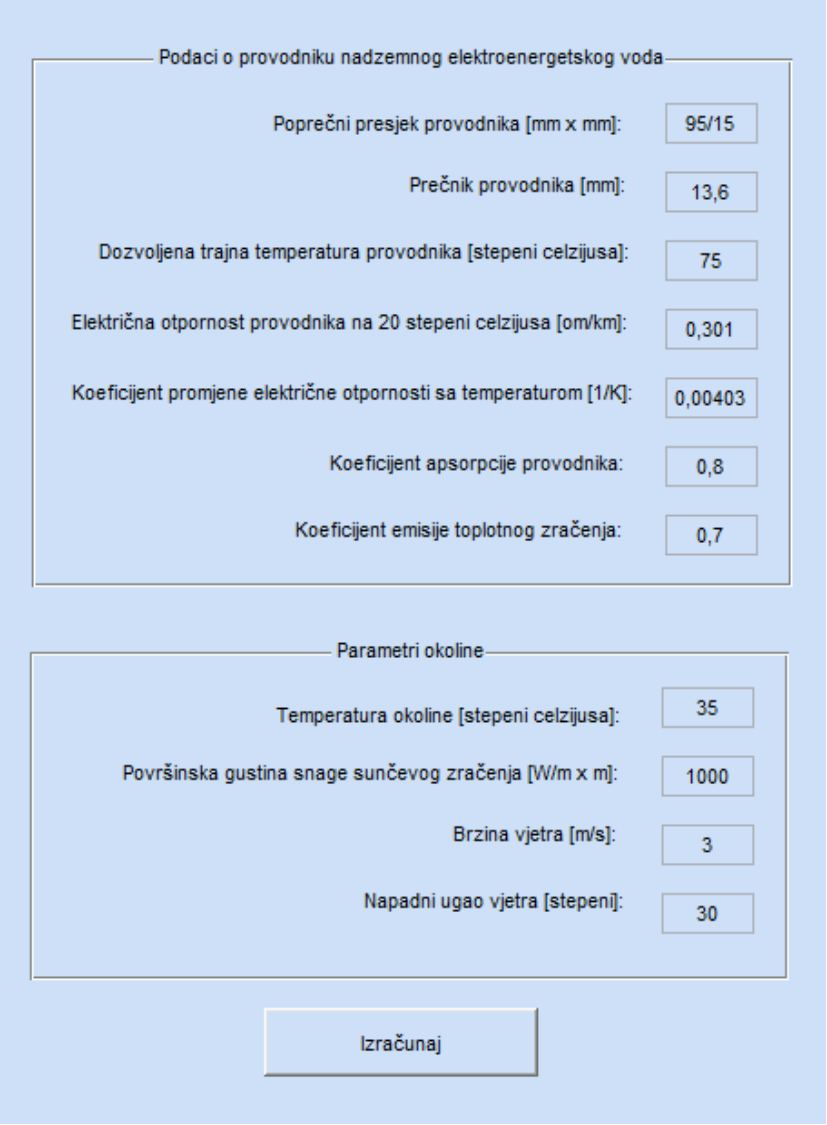 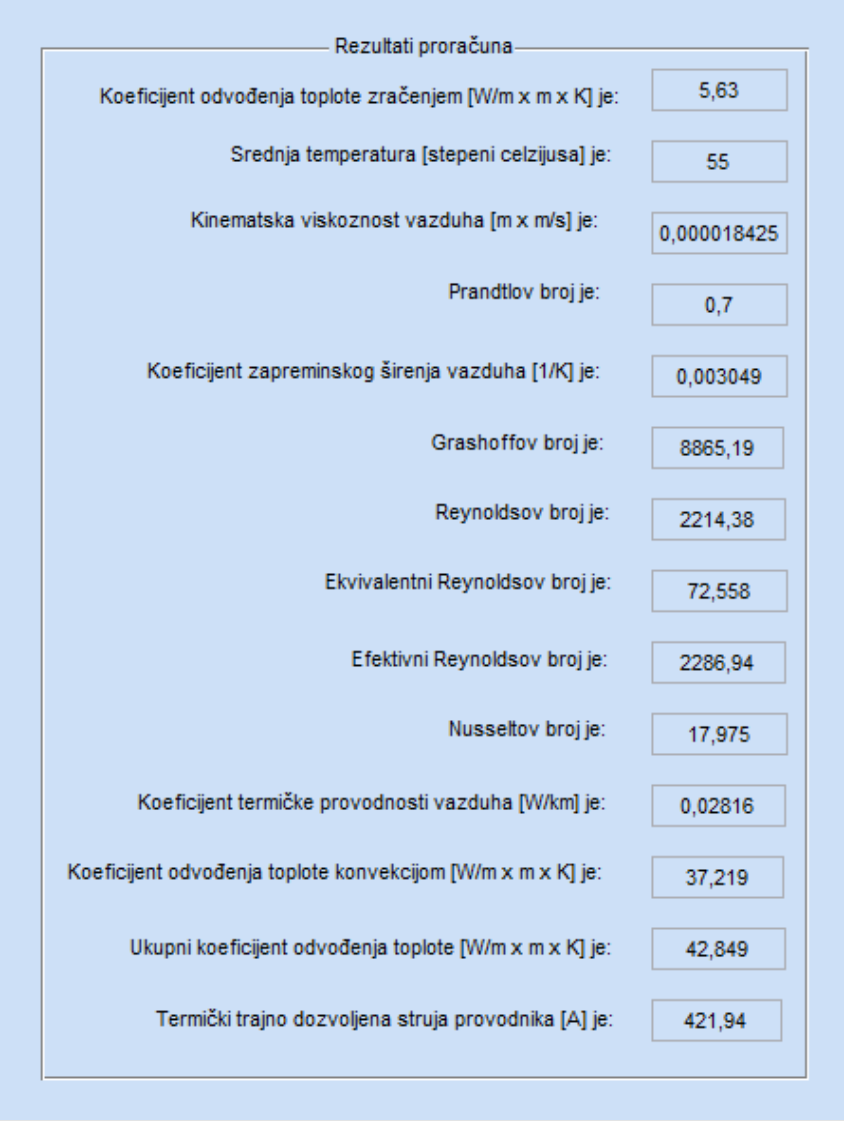 ZAKLJUČCI
Prezentovan je matematički model za proračun termički dozvoljenog strujnog opterećenja DV zavisno od meteoroloških uslova okoline

U pojedinim slučajevima se dobija znatno veća vrijednost od propisane (zavisno od standarda/preporuke), što pokazuju rezultati proračuna na primjeru voda Al/Fe 95/15 mm²

Zanemarenjem Sunčevog zračenja se dobija 8% veća vrijednost struje, a zanemarenjem prirodne konvekcije se dobija 1% manja vrijednost dozvoljenog strujnog opterećenja

Termički trajno dozvoljena struja se povećava tokom eksploatacije sa oksidacijom i starenjem provodnika

U svrhu što tačnijih proračuna koriste se sistemi za monitoring temperature provodnika i meteoroloških parametara duž trase DV u realnom vrmeenu

Konstantno se radi na poboljšanju modela za proračun i unaprijeđenju standarda i preporuka u cilju maksimalnog iskorišćenja prenosnih kapaciteta DV

Opisani proračun i tema rada su dio istraživanja za magistarski rad pod mentorstvom prod.dr Jadranke Radović na Elektrotehničkom fakultetu u Podgorici